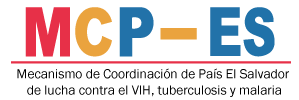 Funciones Técnico de monitoreo y evaluación VIH
Dra. Milisbeth Itchell González Martínez
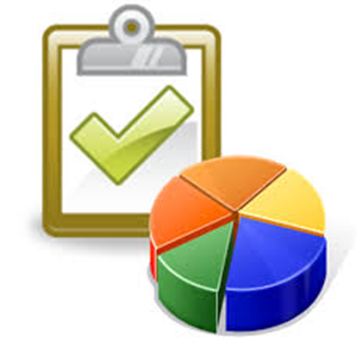 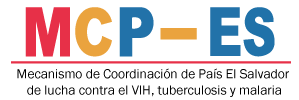 1. Funciones
1. Apoyo técnico para la elaboración de informes para FM (PUDR/PU) y tableros de mando

2. Apoyo técnico en la elaboración de propuestas del FM

3. Monitoreo de sistemas y de campo del progreso de los indicadores de FM

4. Administradora de contratos de adquisiciones adquiridas con presupuesto de los Proyectos del FM.

5. Apoyo técnico en la formulación de estrategias para lograr los objetivos y metas de las subvenciones de VIH.
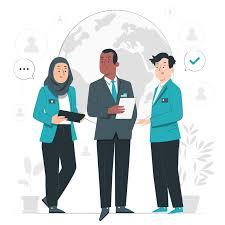